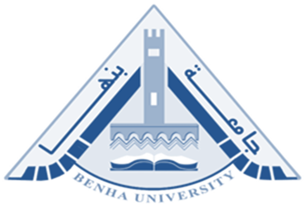 كلية التربية
مقرر بلاغة ( الأسلوبيات ) A413
إعداد: د.محمد عبد الله محمد
قسم اللغة العربية
الفرقة الرابعة
1
بلاغة (الأسلوبيات)               د.محمد عبد الله
دور المستوى الصوتي
 في
 التحليل الأسلوبي
2
بلاغة (الأسلوبيات)               د.محمد عبد الله
دور المستوى الصوتي في التحليل الأسلوبي .
إن النص الشعرى شبكة من العلاقات المعقدة التى تلتحم فيها البنى :
3
بلاغة (الأسلوبيات)               د.محمد عبد الله
دور المستوى الصوتي في التحليل الأسلوبي .
ولقد التفت العلماء العرب القدماء ومنهم ابن جنى إلى الأصوات وتبديلاتها وعلاقاتها بالمخارج وذلك فى محاولة للوصول إلى علم يبحث فى أسرار البناء الصوتى ودقائق دلالاته وعلاقته بالمعنى .
وقد دأب البيان القرآني على تحقيق موسيقى اللفظ في جمله وتناغم الحروف في تراكيبه وتعادل الوحدات الصوتية في مقاطعه فكانت الكلمات متوازنة النبرات وتراكيب البيان متلائمة الأصوات .
4
بلاغة (الأسلوبيات)               د.محمد عبد الله
دور المستوى الصوتي في التحليل الأسلوبي .
ولتقريب الفكرة ننظر إلى قوله تعالى في صفة أهل النار: { وَهُمْ يَصْطَرِخُونَ فِيهَا } فالتعبير بصيغة الافتعال (يصطرخون) مع قلب تاء الافتعال طاءً لتناسب الصاد يوحى بارتفاع أصوات أهل النار ومشاركتهم جميعًا في الصراخ، والصيغة المجردة للفعل (يصرخون) لا تكفي في التعبير عن هذا المعنى ؛ لذا جاءت تاء الافتعال الداَلَّة على المبالغة، مع الطاء المجاورة للصاد وكلاهما صوت مفخمَّ ؛ لمزيد من الدلالة على قوة هذا الصراخ.
5
بلاغة (الأسلوبيات)               د.محمد عبد الله
دور المستوى الصوتي في التحليل الأسلوبي .
ومن ذلك قوله عز وجل: { تِلْكَ إِذاً قِسْمَةٌ ضِيزَى } حيث عدل عن التعبير بكلمة ( جائرة ) ؛ لما في كلمة ( ضيزى ) بصيغتها الصرفية الدالة على المبالغة وبتكوينها الصوتي حيث احتوت على حرف الضاد المفخَّم ، وصوت الزاي المجهور الاحتكاكي وفي هذا التكوين الصوتي للكلمة إيحاء بالمبالغة في الجور والنَّبُوِّ عن العدل كما تنبو الآذان عند سماع هذه الكلمة ذات الثقل الصوتي المعبِّر .
6
بلاغة (الأسلوبيات)               د.محمد عبد الله
التدريبات
س1:أكمل العبارات الآتية:
1- يستطيع الباحث الأسلوبى معرفة مدى انحراف الكاتب عن النمط المألوف وذلك باعتماده على .............
2- إذا كان تحديد الظاهرة اللغوية هو الخطوة الأولى فى العمل الأسلوبى، فإن الخطوة الثانية فى العمل هى .............
3- تمثل .............للنص المنطلق الأساسى الذى ينطلق منه العمل الأسلوبى.
7
بلاغة (الأسلوبيات)               د.محمد عبد الله
التدريبات
س2: ضع علامة صح أمام العبارة الصحيحة أو خطأ أمام العبارة الخاطئة :
1- يهدف الباحث الأسلوبى إلى تحقيق الموضوعية فى عمله وتفادى تلك الأحكام التقييمية التى قد تصدر عنه جزافًا.                                                               (......)
 
2-يُعد المنهج التجريبى الأكثر دقة وتجسيدًا للموضوعية فى البحث التحليلى.          (......) 
3- يرى ميشال شريم أن الإحصاء لا يوصلنا دائما إلى النتائج الحقيقية التى تبين لنا طبيعة أسلوب الشاعر.                                                                       (......)
8
بلاغة (الأسلوبيات)               د.محمد عبد الله